«Бюджет для граждан» к решению Совета депутатов Сафоновского городского поселения о бюджете Сафоновского городского поселения Сафоновского района Смоленской области на 2020 год и плановый период 2021-2022 гг.( в соответствии с решением от 18.12.2019г. № 32/1)
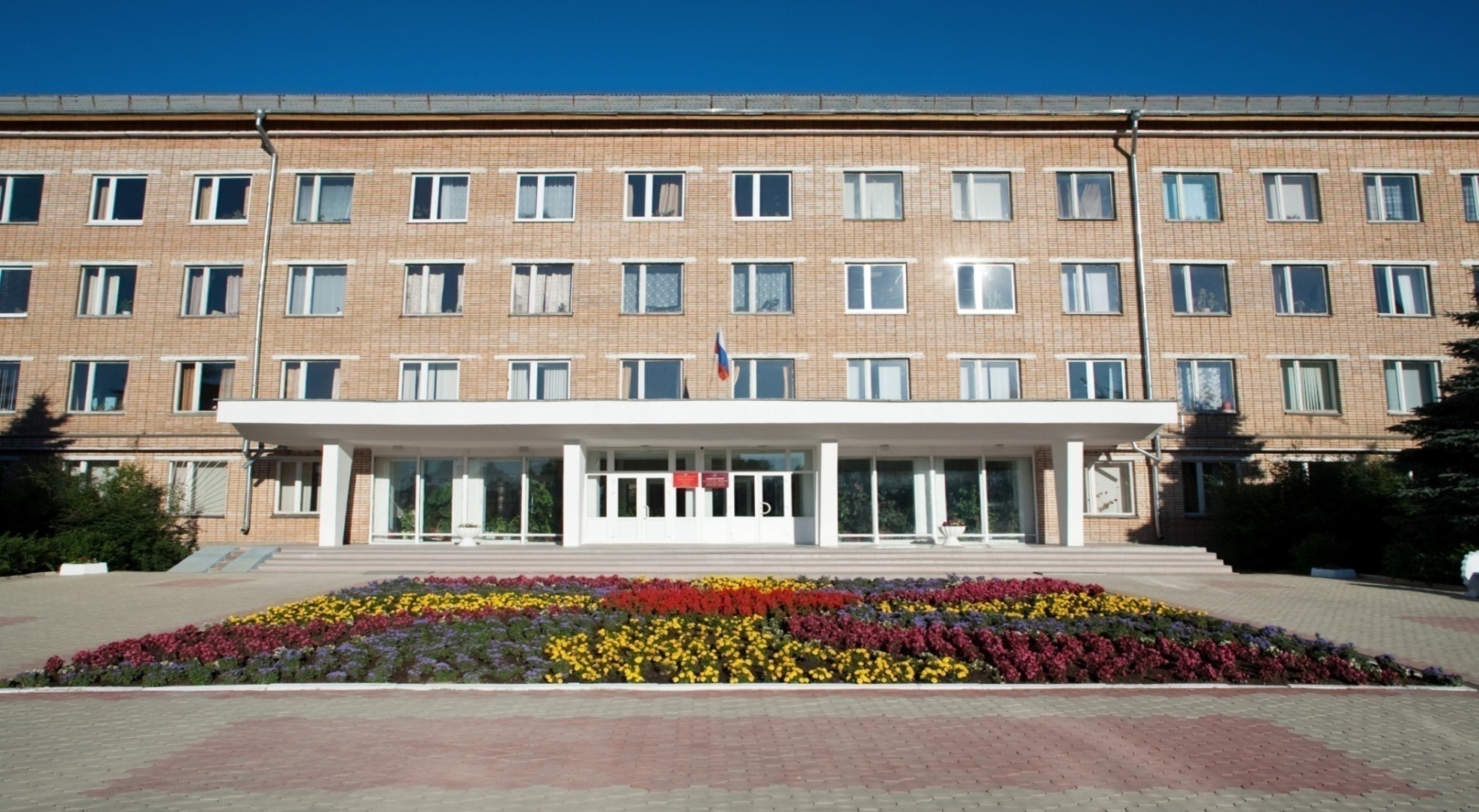 Уважаемые жители города Сафоново!
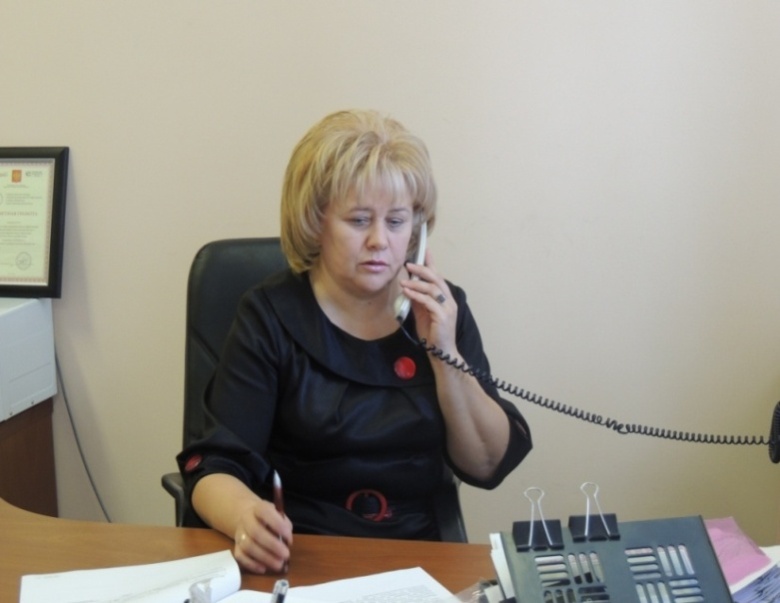 Эффективное, ответственное и прозрачное управление муниципальными финансами является базовым условием достижения стратегических целей социально-экономического развития муниципального образования Сафоновского городского поселения
          Для привлечения большого количества граждан города Сафоново к участию в обсуждении вопросов формирования бюджета Сафоновского городского поселения и его исполнения разработан «Бюджет для граждан»
        «Бюджет для граждан» предназначен, прежде всего, для людей, не обладающих специальными знаниями в сфере бюджетного законодательства. Информация, размещаемая в разделе «Бюджет для граждан», в доступной форме знакомит граждан с основными целями, задачами и приоритетными направлениями бюджетной политики городского поселения, с основными характеристиками бюджета Сафоновского городского поселения и результатами его исполнения.
         Надеемся, что представление бюджета Сафоновского городского поселения в понятной для жителей форме повысит уровень  общественного участия граждан в бюджетном процессе муниципального образования Сафоновского городского поселения  Сафоновского района Смоленской области.
Заместитель Главы муниципального образования
«Сафоновский район» Смоленской области -
начальник Финансового управления
Н. И. Гузенко
ЧТО ТАКОЕ БЮДЖЕТ?
Доходы бюджета - поступающие в бюджет денежные средства
БЮДЖЕТ – ЭТО ПЛАН ДОХОДОВ И РАСХОДОВ
Расходы бюджета - выплачиваемые из бюджета денежные средства  на:
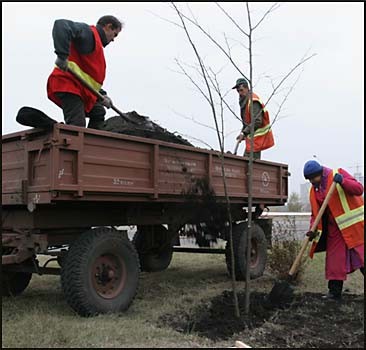 Благоустройство города
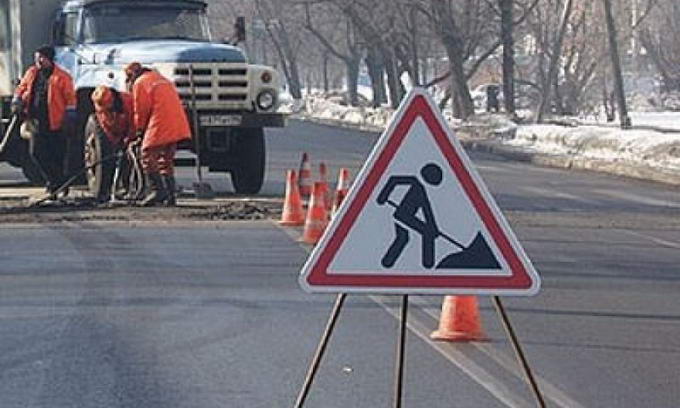 Ремонт и содержание дорог
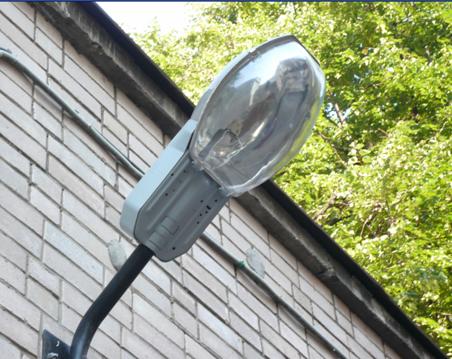 Уличное освещение
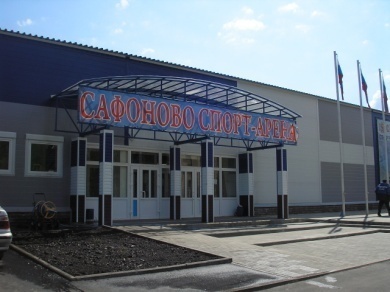 Содержание муниципальных учреждений 
     физической культуры и спорта
Другие расходы
Дефицит и профицит бюджета
ДОХОДЫ
РАСХОДЫ
ПРОФИЦИТ
(доходы больше расходов)
При превышении доходов над расходами принимается решение, как их использовать (например, накапливать денежные средства, погашать долг)
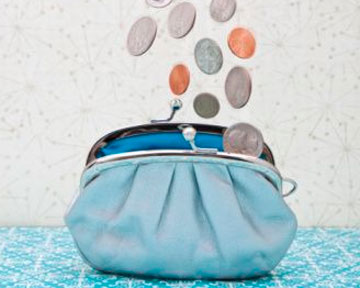 РАСХОДЫ
ДЕФИЦИТ
(расходы больше доходов)
Необходимо использовать источники финансирования дефицита:
ДОХОДЫ
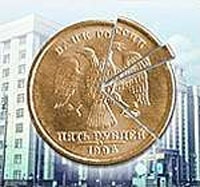 Бюджетные кредиты полученные от других бюджетов
Кредиты, полученные от коммерческих банков
Остатки денежных средств на счетах бюджета
Другие источники
Формирование проекта бюджета основывается на:
Местные налоги, действующие на территории Сафоновского городского поселения
Налог
Основные ставки
Земельный налог
В зависимости от вида земельного участка:
0,3%  -  за земли сельскохозяйственного назначения; занятые жилым фондом; предоставленные для личного подсобного хозяйства.
1,5%  -  за прочие земельные участки., в том числе за нецелевое использование земель сельскохозяйственного назначения
В зависимости от  кадастровой стоимости объектов:
0,1%- в отношении жилых  объектов недвижимости
2%- в отношении объектов недвижимости кадастровой стоимостью выше 300 млн.руб.
0,5%-  в  отношении прочих объектов  налогообложения
Налог на имущество физических лиц
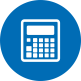 Основные показатели развития экономики Сафоновского городского поселения  на 2020 год  и плановый период 2021-2022гг.
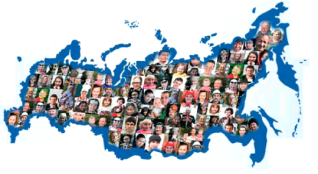 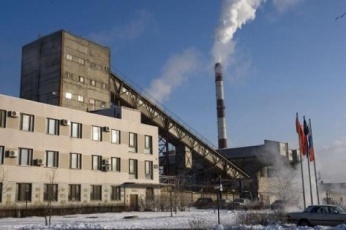 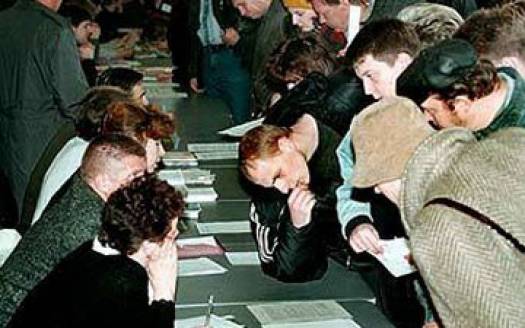 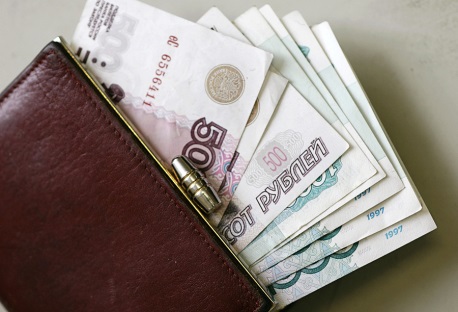 Основные  направления  бюджетной политики Сафоновского городского  поселения на 2020 год и плановый период 2021-2022гг.
Формирование реалистичного прогноза доходов и расходов при формировании бюджета;
Приоритетное направление расходов на улучшение условий жизни людей, повышение эффективности и качества предоставляемых населению муниципальных услуг;
Безусловное исполнение действующих расходных обязательств, недопущение принятия новых расходных обязательств, не обеспеченных доходными источниками;
Создание благоприятных условий для осуществления гражданами прав на жилище, на основе организации жилищного строительства в рамках реализации адресных программ по проведению капитального ремонта многоквартирных домов и по переселению граждан из аварийного жилищного фонда;
Выполнение мероприятий, направленных на укрепление здоровья населения города, повышение физической активности и занятий спортом;
Улучшение внешнего вида города Сафонова  и создание благоприятных условий для комфортного проживания населения;
Повышение эффективности и результативности бюджетных расходов за счет сокращения неэффективных расходов;
Реализация принципов открытости и прозрачности управления муниципальными финансами, в том числе путем составления брошюры «Бюджет для граждан»;
Недопущение просроченной задолженности по бюджетным обязательствам Сафоновского городского поселения Сафоновского района Смоленской области;
Соблюдение предельного уровня дефицита Сафоновского городского поселения
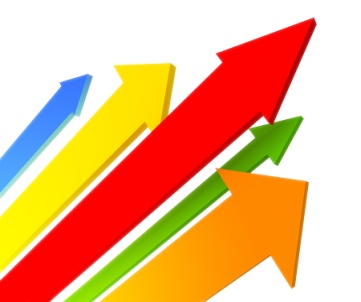 Основные  направления  налоговой политики
Сафоновского городского поселения на 2020 год и  плановый период 
2021-2022 гг.
Стимулирование инвестиционной деятельности

Мобилизация доходов

Оптимизация налоговых льгот

Совершенствование налогового администрирования
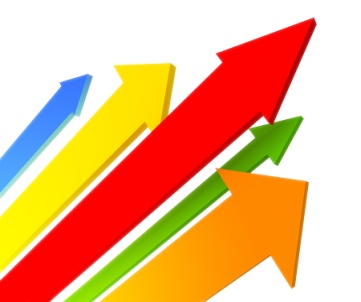 Основные параметры бюджета Сафоновского городского поселения  
на 2020г.
(тыс. руб.)
Основные параметры бюджета Сафоновского городского поселения
на 2021г.
(тыс. руб.)
Основные параметры бюджета Сафоновского городского поселения
на 2022г.
(тыс. руб.)
Структура доходов бюджета Сафоновского городского поселения на 2020год       и плановый период 2021-2022гг.
(тыс. руб.)
Доходы 
городского бюджета

2020 г. – 116 367,8 
2021 г.- 117 242,7
2022 г. – 120 337,0
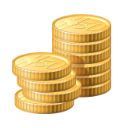 Структура расходов  бюджета Сафоновского городского поселения на 2020  год    и на плановый период 2021 и 2022 годов
Расходы городского бюджета, сформированные по разделам:
2021 г.- 117 242,7 тыс. руб. в том числе:
2020 г. – 116 367,8 тыс. руб.
 в том числе:
2022 г.- 120 337,0 тыс. руб. 
в том числе:
2022 г.- 120 337,0 тыс. руб. 
в том числе:
Муниципальные программыСафоновского городского поселения
Расходы бюджета Сафоновского городского поселения на 2020 год –       116 367,8 
тыс. рублей, из них:
Расходы бюджета Сафоновского городского поселения на 2021 год –       117 242,7 тыс. рублей, из них:
Расходы бюджета Сафоновского городского поселения на 2022 год –       120 337,0 тыс. рублей, из них:
Муниципальная программа 
«Развитие жилищно-коммунального хозяйства Сафоновского  района Смоленской области
(тыс. руб.)
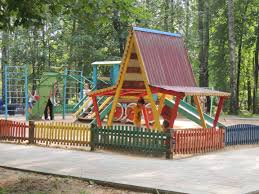 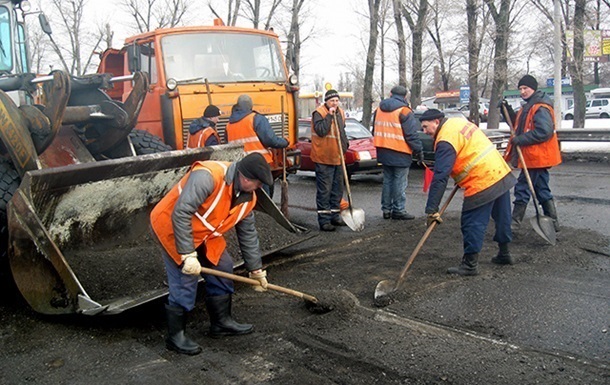 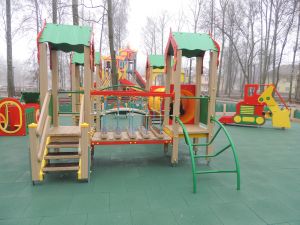 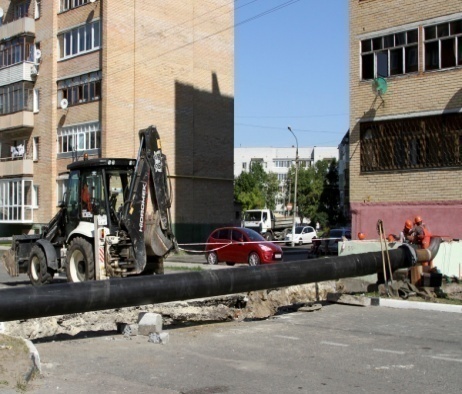 Муниципальная программа «Формирование современной городской среды на территории Сафоновского городского поселения Сафоновского района Смоленской области»
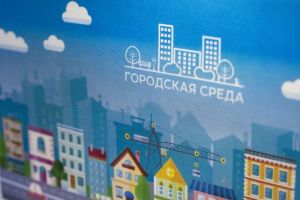 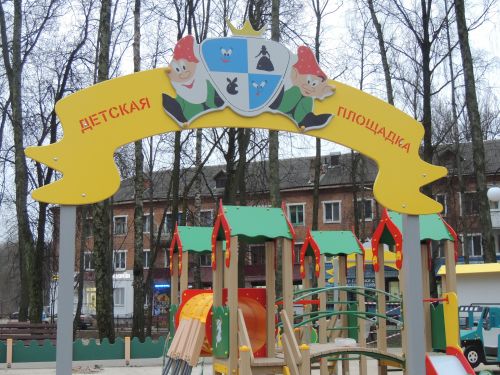 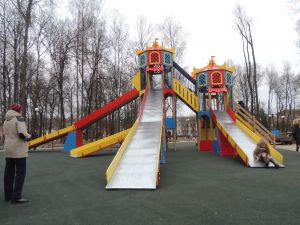 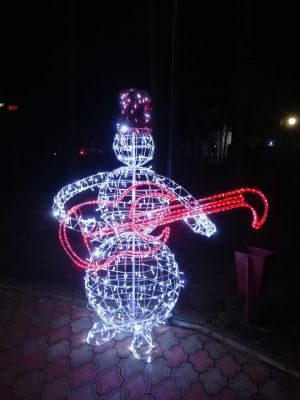 Пояснения к муниципальной программе «Развитие жилищно-коммунального хозяйства Сафоновского  района Смоленской области»
Муниципальной программой «Развитие жилищно-коммунального хозяйства Сафоновского  района Смоленской области на  2020 год предусмотрены расходы на:
ремонт автомобильных дорог общего пользования – 21 552,2 тыс. руб.(в том числе за счет средств дорожного фонда Сафоновского городского поселения –  10 352,2 тыс. руб.)
обеспечение мероприятий по капитальному ремонту и содержанию жилищного хозяйства –            1 500,0  тыс. руб.;

ремонт дворовых территорий многоквартирных домов и проездов к ним –  500,0тыс. руб.

возмещение затрат на оказание услуг бань населению – 3 160,0 тыс. руб.;

ремонт, тех. обслуживание сетей – 1 000,0 тыс. руб.;

благоустройство города – 930,0 тыс. руб.,

уличное освещение –  16 100,0 тыс. руб.;

Обеспечение деятельности МБУ « Управление коммунального хозяйства»- 33 744,2 тыс. руб.
СТРУКТУРА МУНИЦИПАЛЬНОГО ДОЛГА Сафоновского городского поселения  на 2020 год и плановый период 2021-2022 гг.
Муниципальный долг  -  это долговые обязательства, вытекающие из муниципальных заимствований , полученных в виде ценных бумаг,  бюджетных кредитов от других бюджетов бюджетной системы РФ, кредитов кредитных организаций.
(тыс. руб.)
Муниципальная программа «Развитие территориального общественного самоуправления в Сафоновском городском поселении Сафоновского района Смоленской области»
(тыс. руб.)
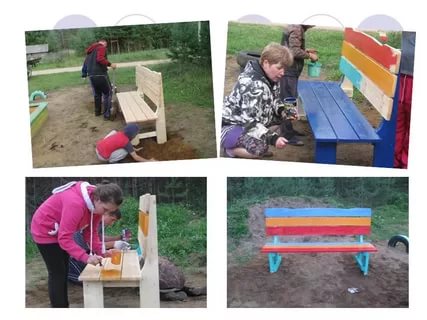 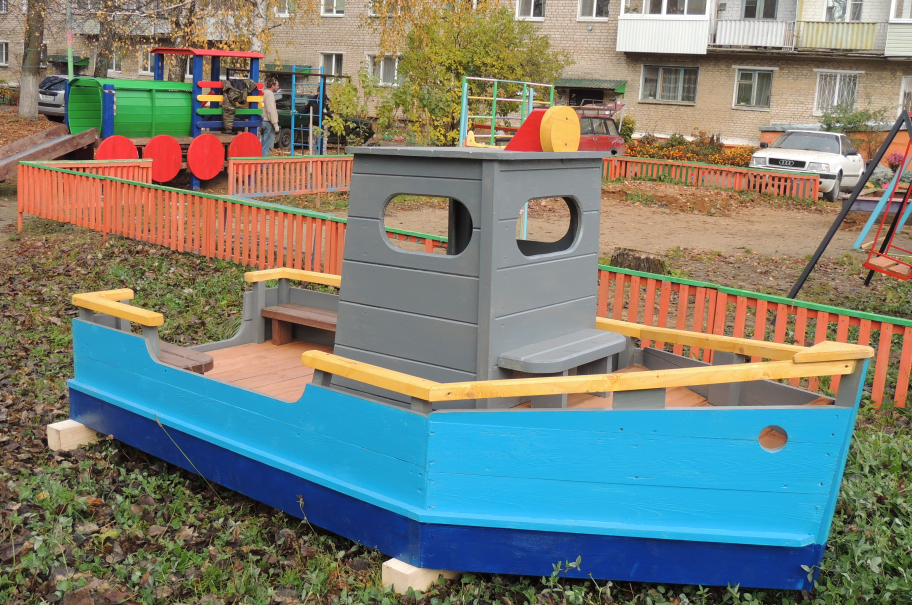 РАСХОДЫ НА ОБСЛУЖИВАНИЕ ДОЛГОВЫХ ОБЯЗАТЕЛЬСТВСафоновского городского поселения  на 2020 год и плановый период 2021-2022гг.
УПЛАТА ПРОЦЕНТОВ ЗА ИСПОЛЬЗОВАНИЕ КРЕДИТОВ КРЕДИТНЫХ ОРГАНИЗАЦИЙ  В КАЧЕСТВЕ ИСТОЧНИКОВ ФИНАНСИРОВАНИЯ ДЕФИЦИТА БЮДЖЕТА
ИСТОЧНИКИ ФИНАНСИРОВАНИЯ ДЕФИЦИТА БЮДЖЕТА Сафоновского городского поселения  на 2020 год и плановый период 2021-2022 гг.
Дефицит бюджета Сафоновского городского поселения  на 2020 год  -  0,0 тыс. руб. 
Дефицит бюджета Сафоновского городского поселения  на 2021 год  - 0,0 тыс. руб. 
Дефицит бюджета Сафоновского городского поселения  на 2022 год  -   0,0 тыс. руб.
*В соответствии со статьей 92 Бюджетного кодекса РФ дефицит бюджета города 
не должен превышать 10% от доходов, без учета безвозмездных поступлений.
Муниципальная программа 
«Развитие физической культуры и спорта
 в Сафоновском городском поселении Сафоновского района Смоленской области»
(тыс. руб.)
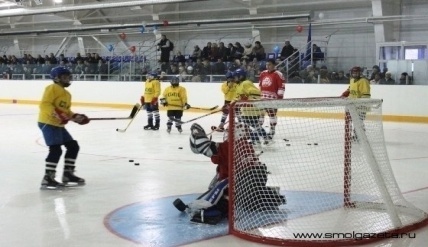 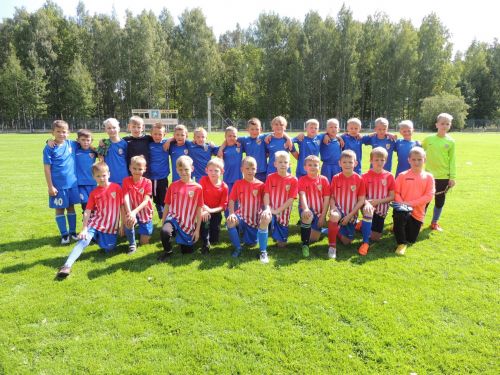 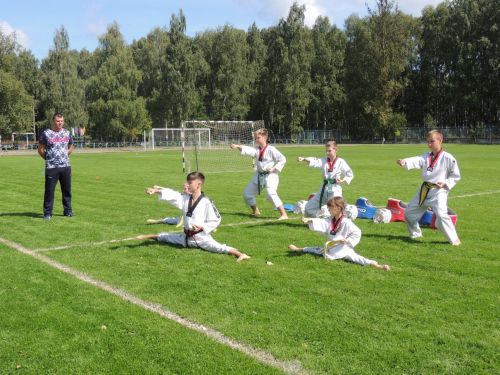 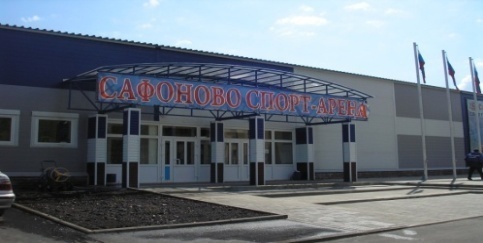 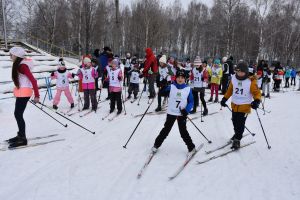 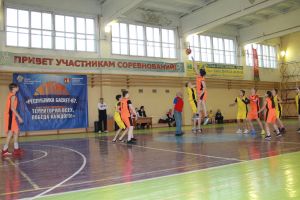 Пояснения к муниципальной программе  «Развитие физической культуры и спорта в Сафоновском городском поселении»  на 2014-2025 годы
Целью муниципальной подпрограммы является развитие физической культуры и спорта в г. Сафоново в условиях функционирования  муниципальных бюджетных учреждений: физкультурно-спортивного клуба «Сафоново» и физкультурно-оздоровительного комплекса «Сафоново Спорт-Арена». 
Развитие массовой физической культуры и спорта в Смоленской области и в муниципальном образовании Сафоновского городского поселения имеет приоритетное значение. Об этом свидетельствует количество регулярно занимающихся физической культурой и спортом людей – 15 005 человек, что составляет 36,1% от населения Сафоновского городского поселения. Подготовлено за год спортсменов массовых разрядов- 1225.
Проведено 155 спортивно-массовое мероприятие, в которых участвовало более 8000 человек.
       
     Наш город входит в число 310 городов России, имеющих ледовые арены. С открытием Ледового дворца в городе проходили соревнования различного уровня.  Комплекс «Сафоново Спорт-Арена» приобрел широкую известность.  Три раза в неделю  проходят специальные тренировки по фигурному катанию, хоккею. Пять раз в неделю - массовое катание. В муниципальном бюджетном учреждении ФОК « Сафоново Спорт-Арена»  работают секции хоккея, фигурного катания, функционирует тренажерный зал. В 2019 году на ледовой арене прошло 267 игр международного, областного и районного значения, в которых участвовало более 8000 человек.
Что такое дорожные фонды
Дорожный фонд – это часть средств бюджета, направляемая на обеспечение дорожной деятельности в отношении автомобильных дорог общего пользования, а также капитального ремонта и ремонта дворовых территорий многоквартирных домов и проездов к ним.
Дорожный фонд Сафоновского городского поселения формируется в соответствии с порядком, утверждённым решением Совета депутатов Сафоновского городского поселения от 17.12.2014 № 38/2 в виде:
доходов от акцизов на нефтепродукты, подлежащих зачислению в бюджет Сафоновского городского поселения в соответствии с областным законом от 29.09.2005 №87-ФЗ «О межбюджетных отношениях Смоленской области»;
субсидий из областного бюджета на проектирование, строительство, реконструкцию, капитальный ремонт, ремонт и содержание автомобильных дорог;
безвозмездных поступлений от физических и юридических лиц;
иных межбюджетных трансфертов.
	Средства дорожного фонда Сафоновского городского поселения направляются на содержание, ремонт, капитальный ремонт, реконструкцию, строительство и проектирование автомобильных дорог; капитальный ремонт и ремонт дворовых территорий многоквартирных домов и проездов к ним.
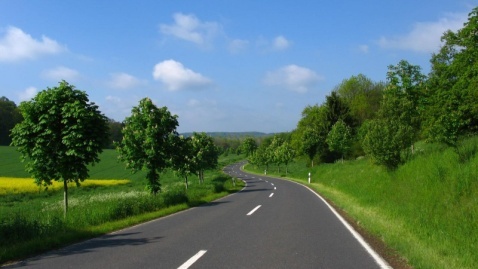 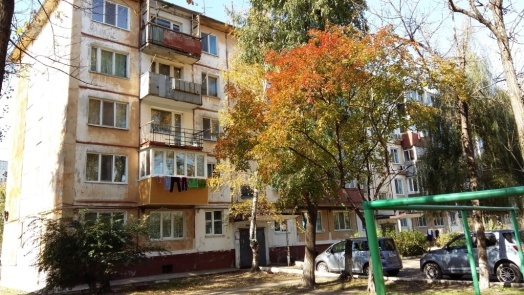 Объём дорожного фондаСафоновского городского поселения
(тыс. руб.)
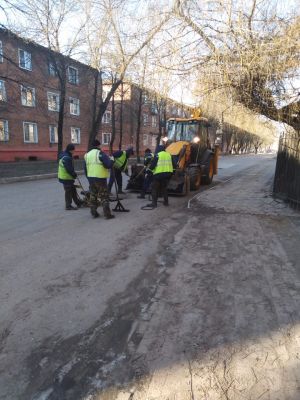 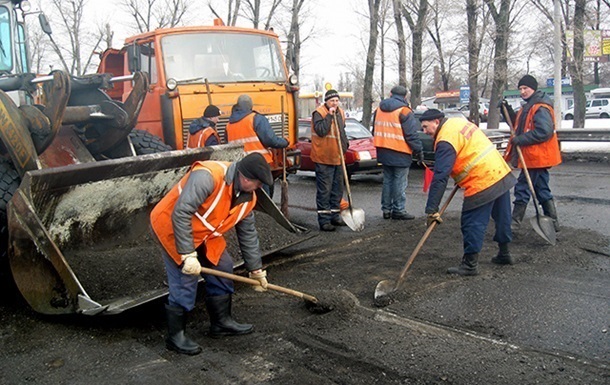 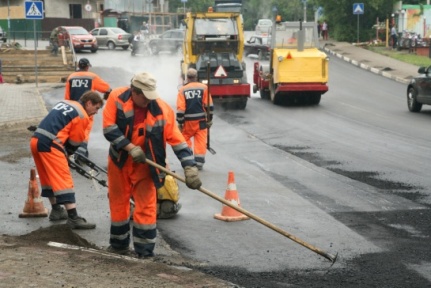 Доходы и расходы бюджета Сафоновского городского поселения
 в расчете на душу населения
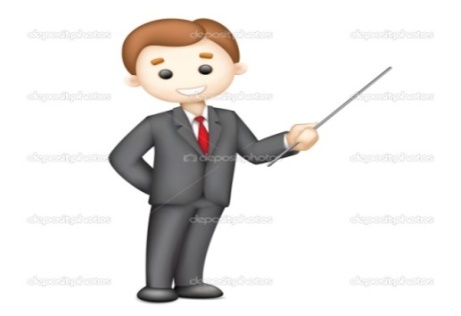 Предоставление субсидий юридическим лицам
Субсидии в рамках реализации муниципальной программы «Развитие жилищно-коммунального хозяйства Сафоновского городского поселения на 2014-2025 годы предусмотрены:
2020г.
2021г.
2022г.
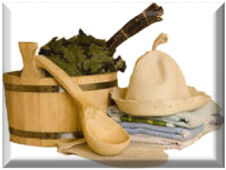 Контактная информация:

Финансовое управление Администрации муниципального образования «Сафоновский район» Смоленской области

Адрес: Смоленская область, г. Сафоново, ул. Ленина, д. 3

Телефон: 8 (48142) 4-19-50
Веб-сайт: http://safonovo-admin.ru/

Режим работы:
Понедельник – пятница с 8.30 до 17.30
Перерыв: с 13.00 до 14.00
Выходной: суббота – воскресенье
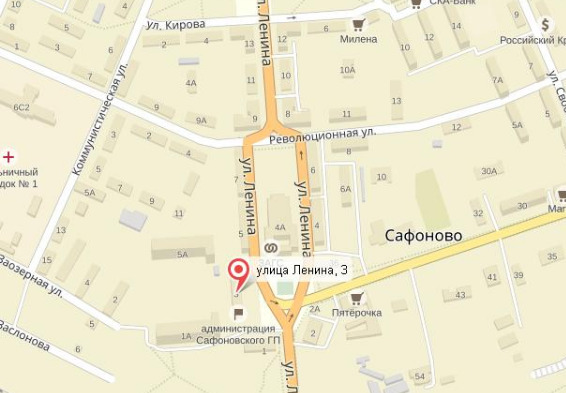